Hicaz Bölgesi
Neler öğreneceğiz?
İslam medeniyetinin, dünyanın farklı bölgelerindeki etkilerini fark eder.
Hicaz, sizde İslam kültür ve medeniyeti ile ilgili hangi çağrışımları yapıyor?
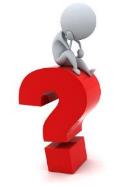 Hicaz, günümüzde Suudi Arabistan torakları içinde kalan Arap Yarımadası’nın batı kesiminde yer alan bölgeye denir. İslam dünyasının en önemli merkezidir.
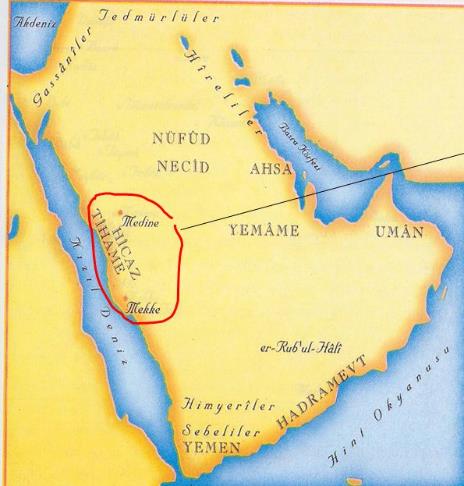 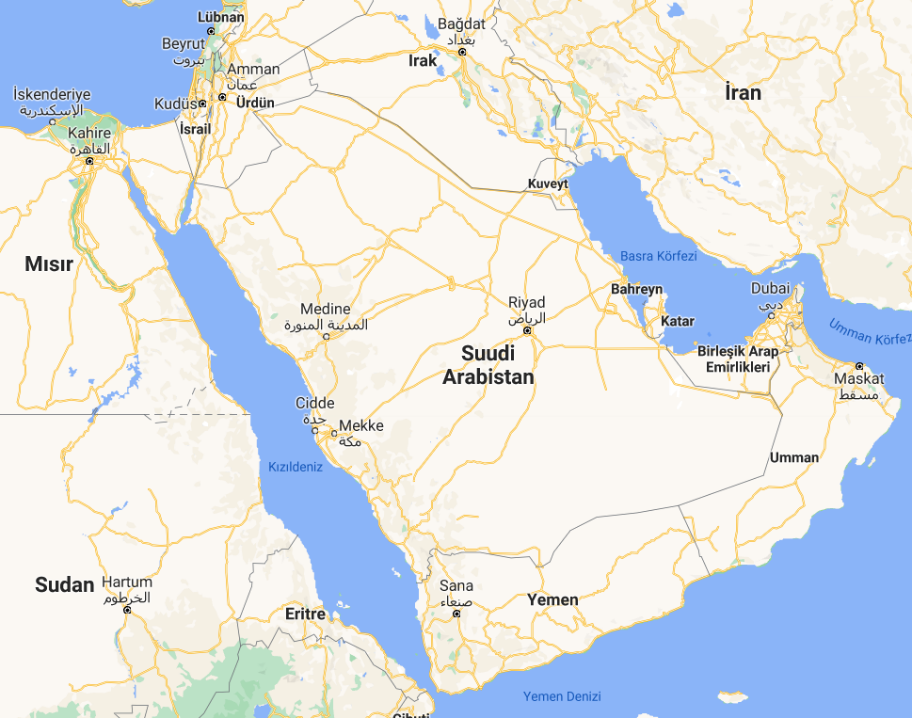 Burası Filistin
Taif
Hicaz bölgesinin en önemli şehirleri Mekke, Medine ve Taiftir.
«Hicaz Demir Yolu» nu daha önce duydunuz mu?
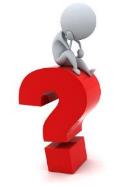 https://www.youtube.com/watch?v=5GmuezU2vVU
https://www.youtube.com/watch?v=MkAaMKDK_cU
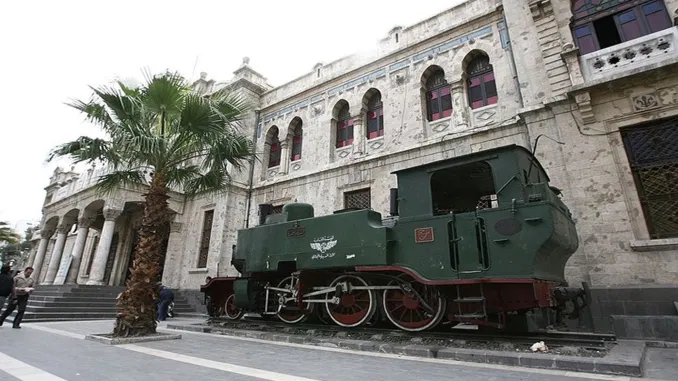 Şam tren istasyonu
MEKKE
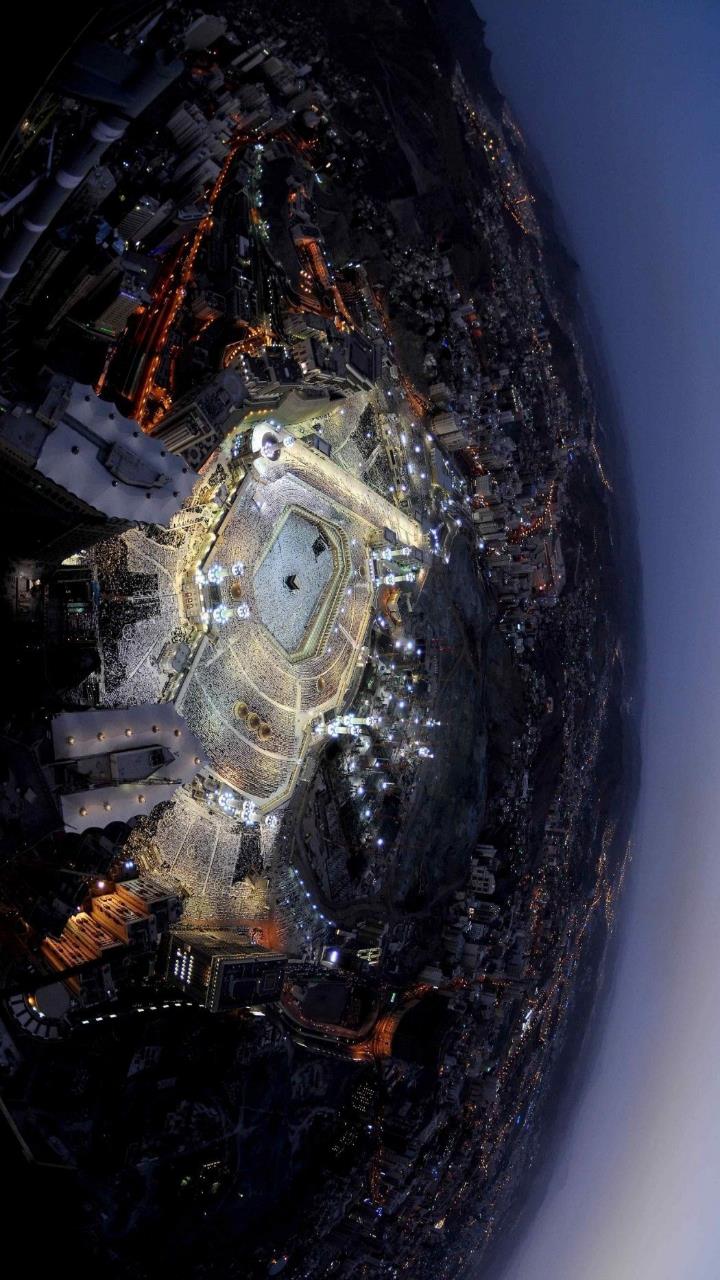 Mekke, hicaz bölgesinin en merkezi, en önemli şehridir. Kur’ân-ı Kerim’de bizzat ismi zikredilen Mekke, Bekke adıyla da anılır.
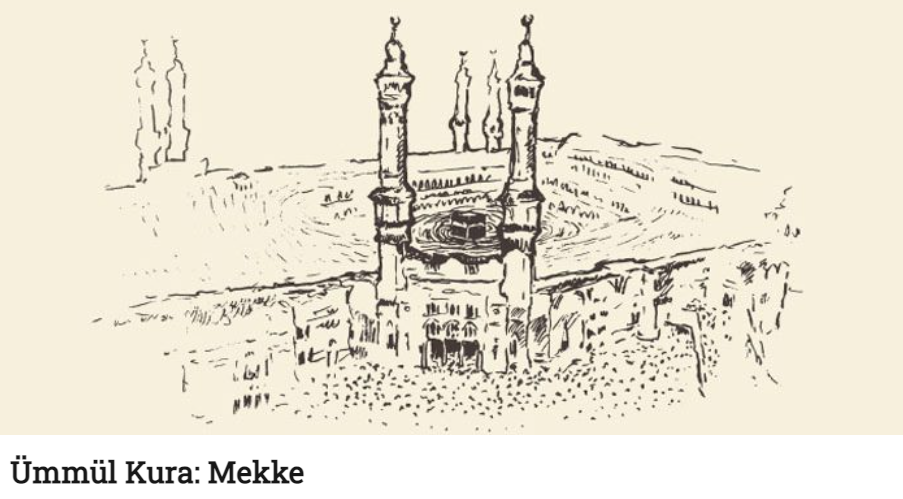 Mekke, Kur’ân-ı Kerîm’de Ümmü’l-Kura (şehirlerin anası) ve Beledü’l-Emin (güvenli belde) sıfatlarıyla zikredilir.
https://www.youtube.com/watch?v=Ltgy9cKBCtI
Mekke vahyin gelmeye başladığı şehirdir. Mekke’yi asıl önemli kılan sebep ilk mabed olan Kâbe’nin burada bulunmasıdır.
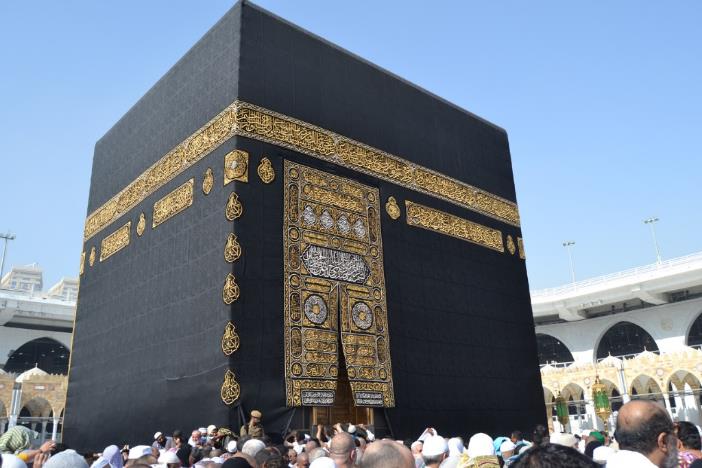 Gerçek şu ki, insanlar için yapılmış olan ilk ev, âlemlere bir hidayet ve bir bereket kaynağı olan Mekke’deki evdir. 
(Al-i İmran 96. ayet)
اِنَّ اَوَّلَ بَيْتٍ وُضِعَ لِلنَّاسِ لَلَّذ۪ي بِبَكَّةَ مُبَارَكاً وَهُدًى لِلْعَالَم۪ينَۚ ﴿٩٦﴾
وَهَٰذَا ٱلْبَلَدِ ٱلْأَمِينِ


Bu güvenli şehre (Mekke’ye) andolsun ki… (Tîn, 3)
İbrâhim, «Rabbim! Burayı güvenli bir şehir yap, halkından Allah’a ve âhiret gününe inananları da çeşitli ürünlerle rızıklandır" diye dua etmişti. Allah buyurdu ki: "İnkâr edene de az bir süre dünya nimetleri veririm, ama sonunda onu cehennemin azabına sürerim. O ne kötü bir sondur!« (Bakara, 126)
وَاِذْ قَالَ اِبْرٰه۪يمُ رَبِّ اجْعَلْ هٰذَا بَلَداً اٰمِناً وَارْزُقْ اَهْلَهُ مِنَ الثَّمَرَاتِ مَنْ اٰمَنَ مِنْهُمْ بِاللّٰهِ وَالْيَوْمِ الْاٰخِرِۜ قَالَ وَمَنْ كَفَرَ فَاُمَتِّعُهُ قَل۪يلاً ثُمَّ اَضْطَرُّهُٓ اِلٰى عَذَابِ النَّارِۜ وَبِئْسَ الْمَص۪يرُ ﴿١٢٦﴾
MEDİNE
https://www.youtube.com/watch?v=slfK289gr4Q&list=PLtApkPE49w-s9o53lBySK8BUxPe7P-VLh&index=6
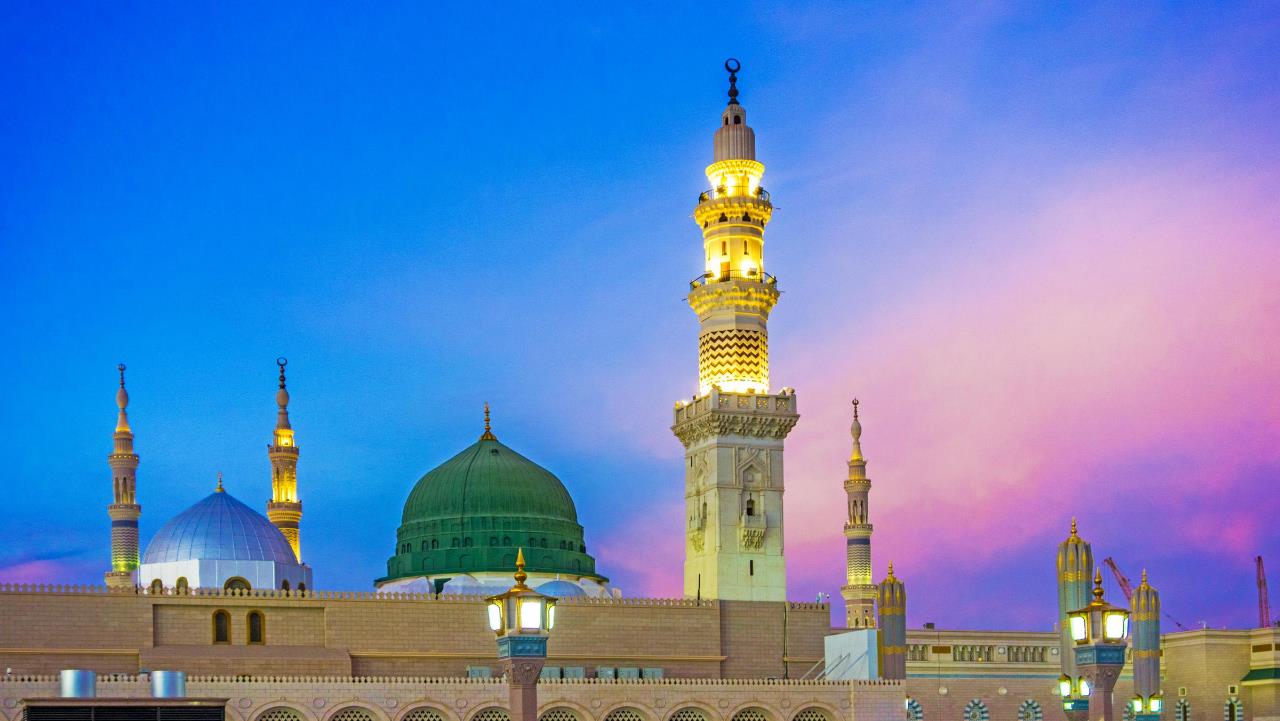 Medine İslam’ın Mekke’den sonra gelişip büyüdüğü şehir olması bakımından çok önemlidir. İslam’dan önceki adı Yesrib (fesat, bozgunculuk) idi.
Peygamberimizin (s.a.v.) hicretinden sonra Yesrib yerine «güzel yer» manasına gelen «Taybe» ve Hz. Peygamber’in (s.a.v.) şehri anlamına gelen «Medinetü’n-Nebi» denmiştir.
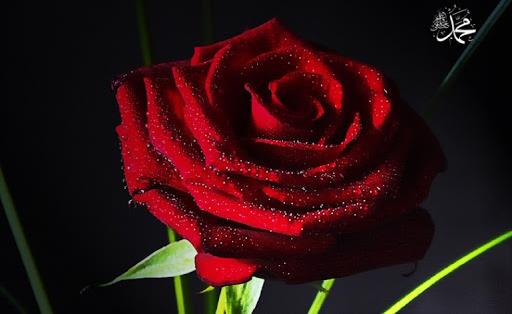 Medinede’ki en önemli iki mekan; Mescid-i Nebi ve Peygamberimizin kabri.
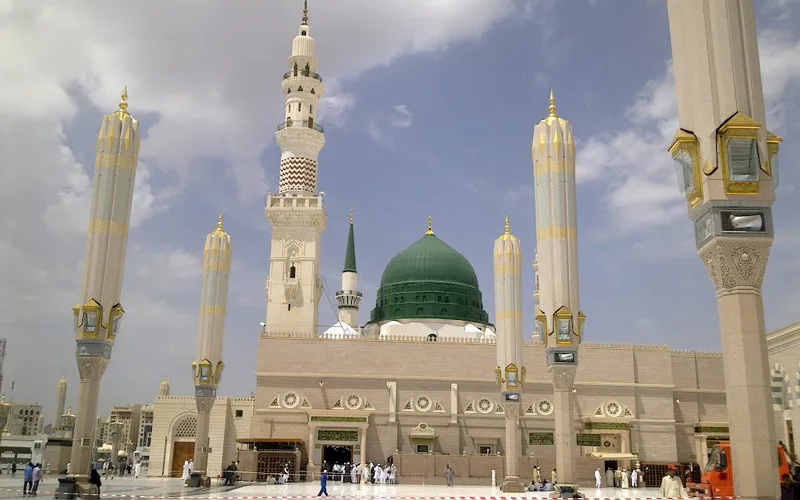 Bu şehirde Peygamber Efendimiz’den ve sahabilerden birçok ize rastlamak mümkündür.  Ayrıca bölgenin her tarafında İslam kültür ve medeniyetinin izlerini görmek mümkündür.
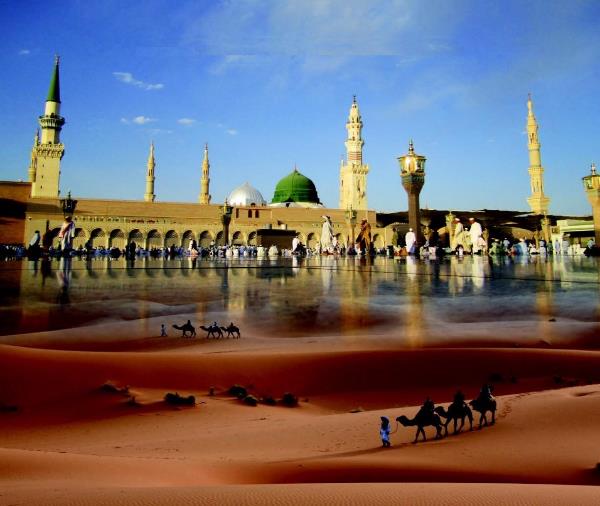 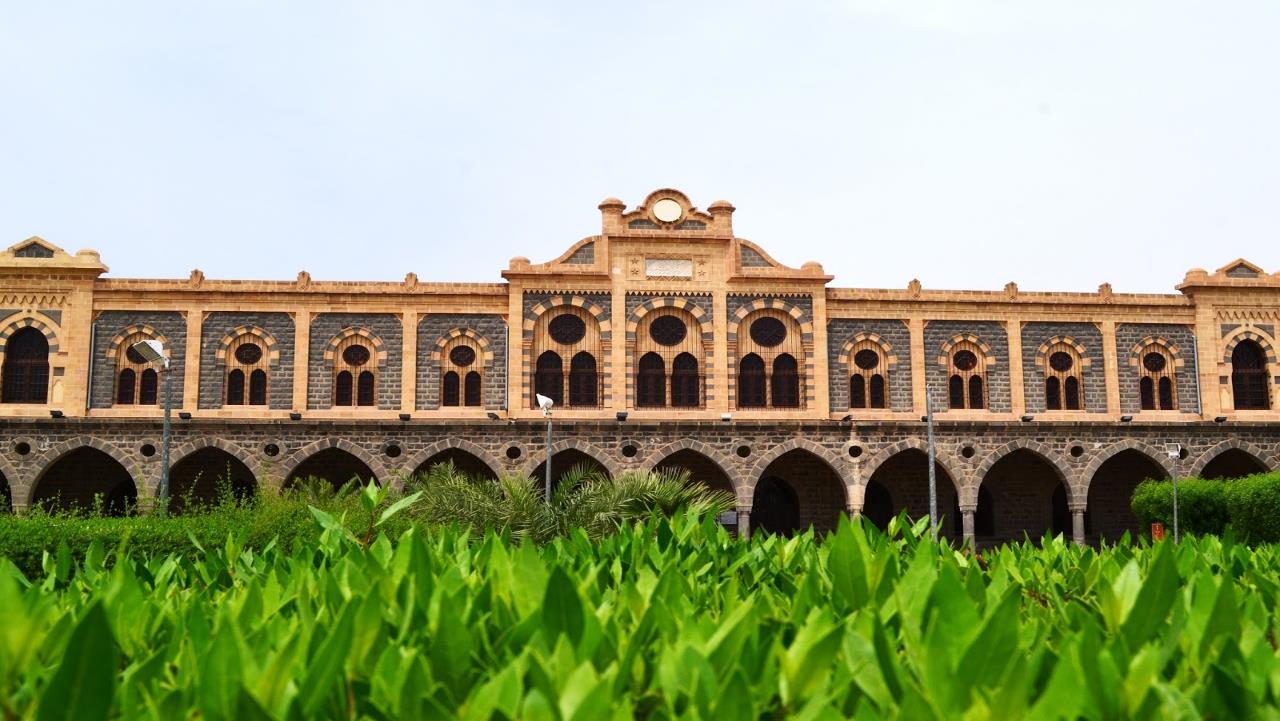 Medine Tren Garı
https://www.youtube.com/watch?v=nkrBf69s6fw
https://www.youtube.com/watch?v=j2C02CPcN3A
Velhasıl…
Hicaz, hem İslam medeniyetinin temellerinin atıldığı hem de İslam ve İslam medeniyetinin yayıldığı bölge olması açısından Müslümanlar için son derece özel bir öneme sahiptir.
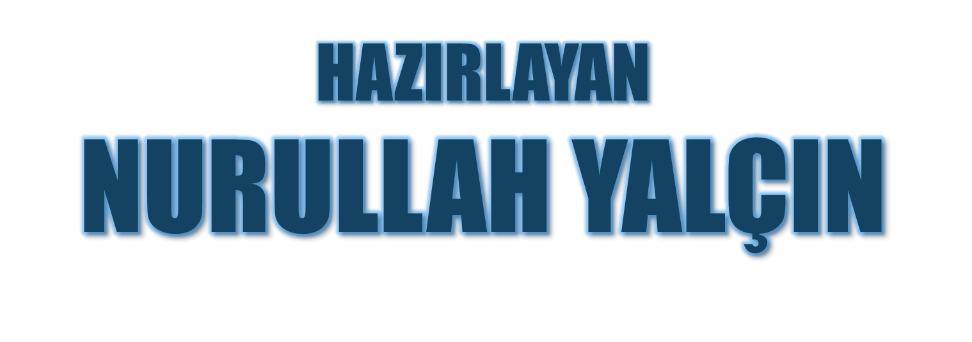 Tekirdağ/Çerkezköy
27.02.2021
Ek Kaynaklar
DİA MEKKE MADDESİ
DİA MEDİNE MADDESİ